Building Resilience and Preventing Suicide in the Coast Guard
[Speaker Notes: Welcome to the Coast Guard Auxiliary  Building Resilience and Preventing Suicide Training.

Independent Learner Instructions.  

This document is derived from the mandatory training of the same name.  It contains both images and narratives regarding the training topic and is provided in a “presenter notes” format.  As an independent learner you are expected to read all content contained in this document to include both the text within the images and the notes below the image (if any).  Some images do not have notes or are self explanatory.    

As you work through this training material you should keep in mind  that as an independent learner, you are responsible and accountable for learning and understanding the course content.

You should also understand its importance to our organization and the execution of our varied missions and be able to apply the knowledge gained through this independent training experience.]
Introduction
At the U.S. Coast Guard, we have the important mission of protecting our nation.  To accomplish this mission, we work hard – around the clock, around the world.  It’s important in this environment to stay healthy, to cope with the challenges we encounter, and to have support and resources available when we need them.  The goal is to be resistant – to have as many good days as possible, and resilient – to weather the bad days and move on.
2
[Speaker Notes: NOTE: Facilitator should clarify the importance of  individual’s awareness to long term, pervasive signs of depression and most importantly individual being receptive to reaching out for help. ( Address gender issue-males less receptive to recognizing and reaching out for help).]
Stress Management and Personal Resilience
3
Stress Management and Personal Resilience
Stress is a physiological response that can be traced back to the primitive “fight or flight” reflex.  Resilience refers to a person’s ability to cope effectively with stressful situations.

In this module, you’ll learn:
How to recognize when you are stressed
How to improve your own resilience
What to do if you are not managing your stress
4
[Speaker Notes: Everyone receives physical cues that indicate stress. Why is this important??? If you can identify physical stress signals, you’ll experience greater success in managing stress before it escalates. The problem is that most people don’t pay attention to these cues.  Think about where you receive physical stress messages.  For example, some individuals get dull or throbbing headaches.  Others may find that back muscles may constrict, manifesting in the upper or lower back.  Some people experience upper neck strain or shoulder pain.  Take a few minutes to identify where you get physical cues that indicate you’re experiencing stress.  (Facilitator may want to self-disclose at this point, sharing where s/he receives physical cues).]
Stress Management and Personal Resilience
What Causes Stress?
Most people are affected at some point by one or more common, completely normal life stressors, such as money, relationships, illness, or significant loss.

However, negative events are not the only source of stress.  There are times that even  positive events can be stressful, such as graduating from school, getting a new job, a promotion, or a challenging new assignment, or having a new baby.

At moderate levels, stress enhances performance and health.  It can push you to become the very best at whatever it is you are doing.
5
[Speaker Notes: Let’s talk about how even positive life events can cause stress. ( Facilitator may address the process of life changes, i.e. even changes that are considered positive means change in what is known by the individual .Even a good change can cause stress because it means going from a known to unknown experience.  (Facilitator may want to self-disclose from personal experience, being aware to choose an example that is benign and will not distract from the topic).  

Discuss how moderate level stress is helpful. Discussion Point-Stress is very idiosyncratic, that is individuals experience a wide tolerance range.  A helpful example may be those individuals who work best under pressure while others need to work under a relaxed time schedule.  How well do you know yourself and what you need to manage commitments?  (Again, facilitator may offer some examples to elicit further feedback from group)]
Stress Management and Personal Resilience
6
[Speaker Notes: We’ve discussed physical cues that can serve to make us pay attention.  Now let’s talk about the effects stress may have on other areas of functioning.  (Facilitator may want to elicit response in each of these areas before proceeding to the subsequent slides.  This helps to increase group cohesiveness and mutual support as people share similar experiences).]
Stress Management and Personal Resilience
7
[Speaker Notes: Facilitator may add individual responses that are not on this list.]
Stress Management and Personal Resilience
8
[Speaker Notes: Most of us can relate to physical cues of stress, but what about the mental and subsequent behavioral effects.  Many times people attribute these symptoms to external events and aren’t aware that all the above cognitive difficulties can be due to an individual’s reaction to stress.  (Facilitator will be prepared to offer a specific situational example to which group members can relate to their own experiences).]
Stress Management and Personal Resilience
9
[Speaker Notes: Just as the we receive physical stress cues, emotional cues are indicators of stress.  Two words that will help to gauge when these normal emotions (mood states/negative thoughts) are DURATION- i.e. how long have you been experiencing these emotions/mood states/negative thoughts, and INTENITY- i.e. are these emotions/mood states/negative thoughts more elevated than what may be normal…for YOU.  Remember…everyone reacts differently to life circumstances.  Facilitator should again emphasize the importance of knowing what is normal for individual.]
Stress Management and Personal Resilience
10
[Speaker Notes: We all engage in these behaviors now and again and that’s considered normal.  Again, the Facilitator will review concept of DURATION and INTENSITY. Facilitator will ask group members to give examples of benign impulsive behaviors as opposed to impulsive behaviors that are unsafe (unsafe to you and/or others)? We all overeat from time to time, however a change in duration and intensity of eating habits may indicate unresolved anger and sadness.  Crying is a healthy response to emotional intensity, however do you find yourself crying spontaneously at situations which you would not normally respond with such intensity.  How about isolating behavior? We all need “time out,” however do you find it difficult to spend time with others? Remember…DURATION and INTENSITY.]
Stress Management and Personal Resilience
11
[Speaker Notes: If you are normally spiritually connected with your faith, the underlying emotions and thoughts associated with stress may bring about spiritual conflict.]
Stress Management and Personal Resilience
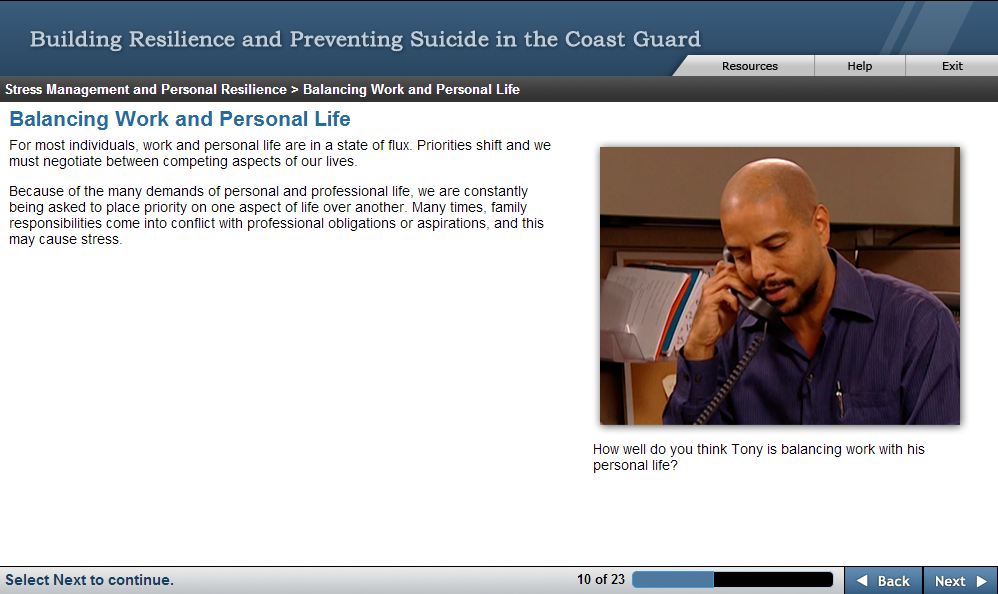 12
[Speaker Notes: Think about juggling priorities and the conflict this may create.  Consider the various roles we all maintain-husband/wife/mother/father/worker/coast guard auxiliary member.  
What does “state of flux” mean to you?  (Each role we maintain in society call for our attention and we have to learn how to give our attention to what is most important during any given time in our lives). Not easy since most times our attention is being pulled in several different directions at once.  You may want to engage others members into a discussion about challenges we all face in regulating obligations with the time  we have.  Many individuals experience a need for perfectionism in every role.  How does this societal phenomenon impact personal stress?]
Stress Management and Personal Resilience
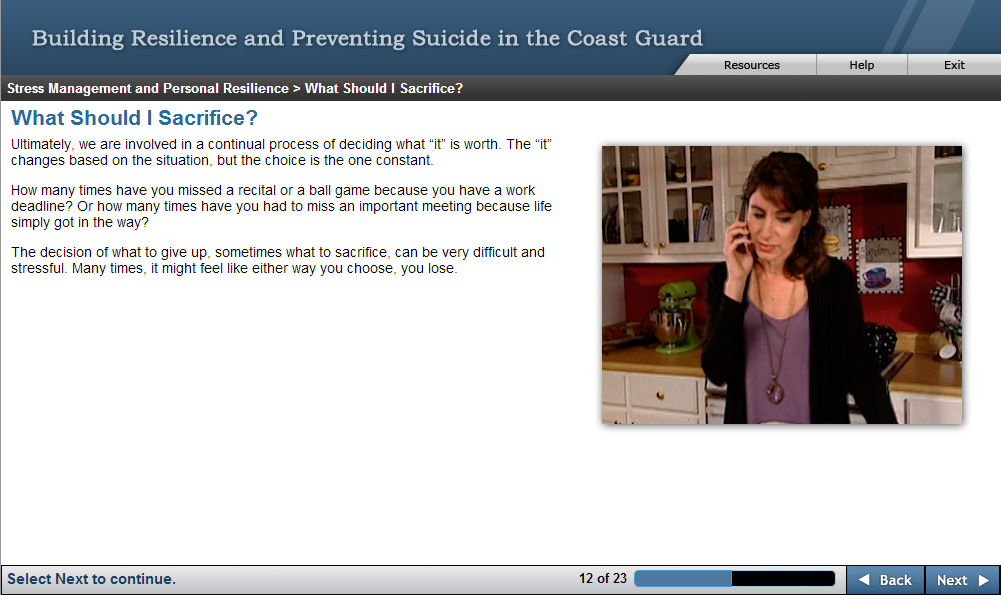 13
[Speaker Notes: Think…...  Again, self-awareness is key.  Take time to consider what is really important to what you feel is a fulfilling life?  Think about  the concept of perfectionism and the concept of “good enough” instead of perfect.]
Stress Management and Personal Resilience
14
[Speaker Notes: Think about the importance of practicing good decision-making, Again, self-awareness about what is important to individual, making a decision and being ok with the direction/action taken.]
Stress Management and Personal Resilience
15
[Speaker Notes: What are your individual stress tolerance levels. As stated in this slide, this is due to personality factors, learned responses, etc.  Think about the importance of learning coping skills to help us to manage and tolerate normal stress-challenge perceptions of the situation (are our thoughts and emotional reactions to the situation making it worse than it really is)?]
Stress Management and Personal Resilience
16
Stress Management and Personal Resilience
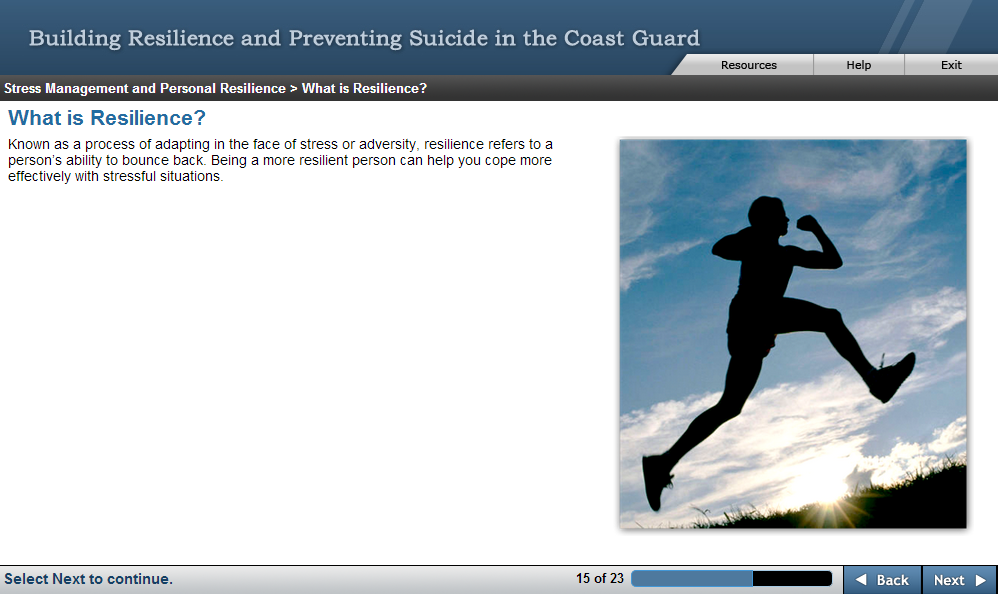 17
[Speaker Notes: There’s no getting around it.  We WILL have stress in our lives. Much of the intense stress we experience is due to not having answers or resolution of difficult situations or dilemmas.  Resiliency means learning skills to tolerate stress and accompanying distress while we resolve situation and find answers.  Most difficult problems in life take time to resolve. Much is gained by learning how to manage uncomfortable feelings and thoughts while you work to find answers.  Learning these skills will give you the tools to reduce stress.  How do you practice distress tolerance which allows you to sit with uncertainty in every day life?]
Stress Management and Personal Resilience
18
[Speaker Notes: Think of some examples from each of the categories listed.]
Stress Management and Personal Resilience
19
[Speaker Notes: Remember the physical cues we get that may be the first sign our bodies are giving us that we are stressed?  If we were to maintain the above list, we would receive positive cues that we’re doing well and are fortifying ourselves for inevitable stress that life presents.  There are often times overlooked benefits of laughter, especially benefits received in maintaining perspective regarding stressful situations.]
Stress Management and Personal Resilience
20
[Speaker Notes: Are you able to identify your strengths?  Are you able to reach out and talk to a trusted individual about thoughts and feelings?]
Stress Management and Personal Resilience
21
[Speaker Notes: Create coping tools for getting through tough times.  Identify your feelings and don’t spend energy blocking them.  They’re just feelings-information that let’s you know where you stand.  Deep breathing is a great skill for relaxing mind and body.  Do you ever notice that you hold your breath or breath very shallow, especially during stressful situations?  Pay attention to this the next time you’re experiencing stress in your life. Remember…develop realistic perspective.  Are you catastrophizing a situation…making it worse than it really is?]
Stress Management and Personal Resilience
22
Stress Management and Personal Resilience
23
Stress Management and Personal Resilience
24
Stress Management and Personal Resilience
25
Stress Management and Personal Resilience
26
Stress Management and Personal Resilience
27
Stress Management and Personal Resilience
28
Stress Management and Personal Resilience
29
Stress Management and Personal Resilience
30
Stress Management and Personal Resilience
31
BUDDY CHECK
32
Buddy Check
33
Buddy Check
34
Buddy Check
35
Buddy Check
36
Buddy Check
37
Buddy Check
38
Buddy Check
39
Buddy Check
40
Buddy Check
41
Buddy Check
42
Buddy Check
43
Buddy Check
44
Buddy Check
45
Buddy Check
46
Buddy Check
47
Buddy Check
48
SUICIDE PREVENTION
49
Suicide Prevention
50
Suicide Prevention
51
Suicide Prevention
52
Suicide Prevention
53
Suicide Prevention
54
Suicide Prevention
55
Suicide Prevention
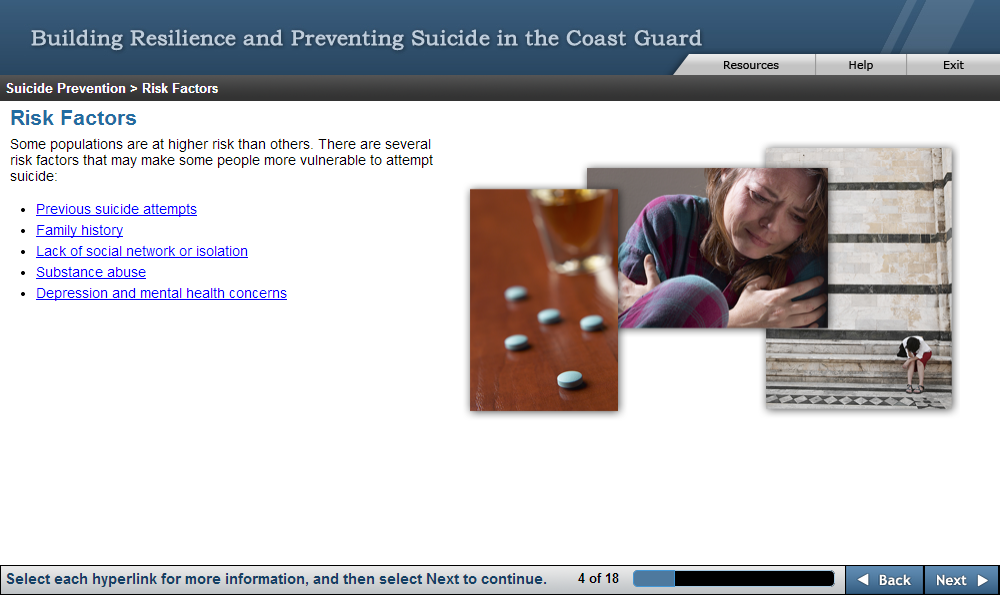 56
Suicide Prevention
57
Suicide Prevention
58
Suicide Prevention
59
Suicide Prevention
60
Suicide Prevention
61
Suicide Prevention
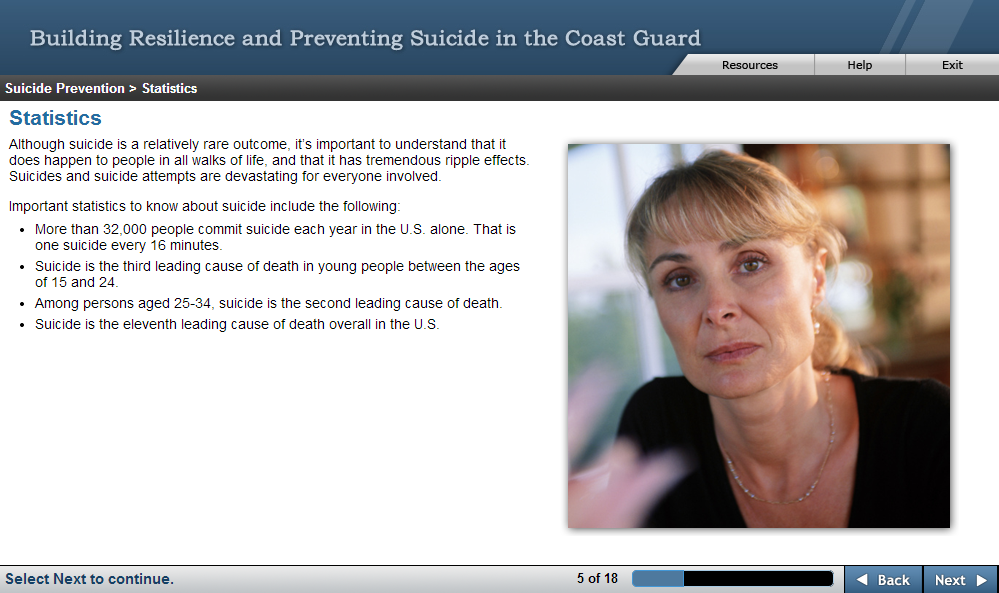 62
Suicide Prevention
63
Suicide Prevention
64
Suicide Prevention
USCG AUX Training Directorate
65
Suicide Prevention
66
Suicide Prevention
67
Suicide Prevention
68
Suicide Prevention
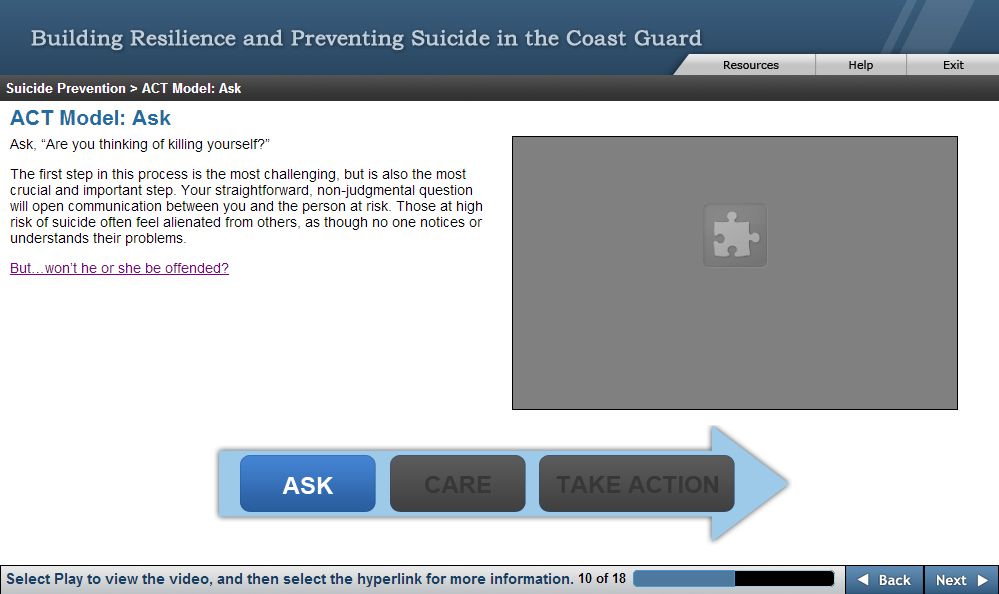 69
Suicide Prevention
70
Suicide Prevention
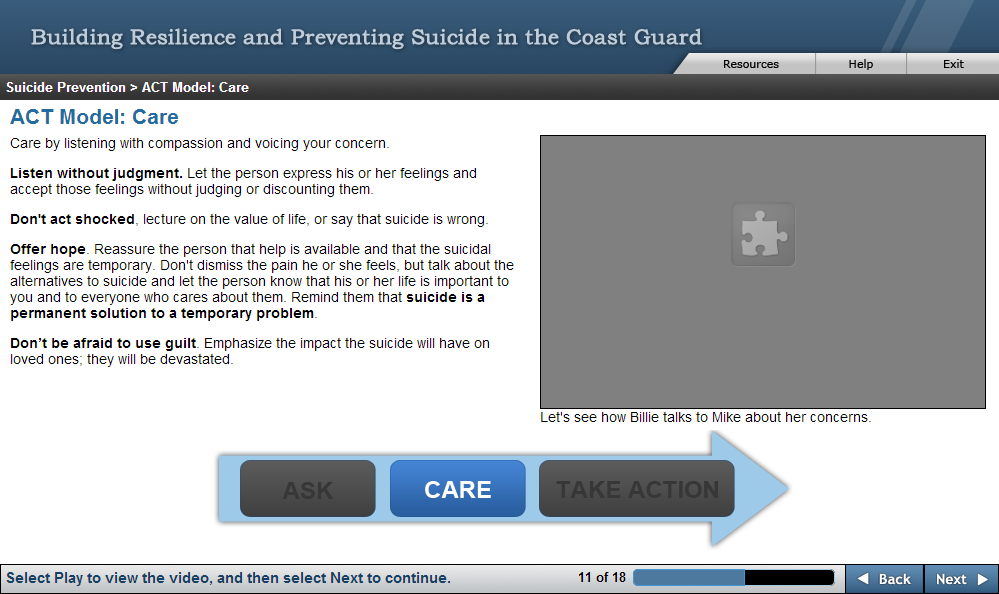 71
Suicide Prevention
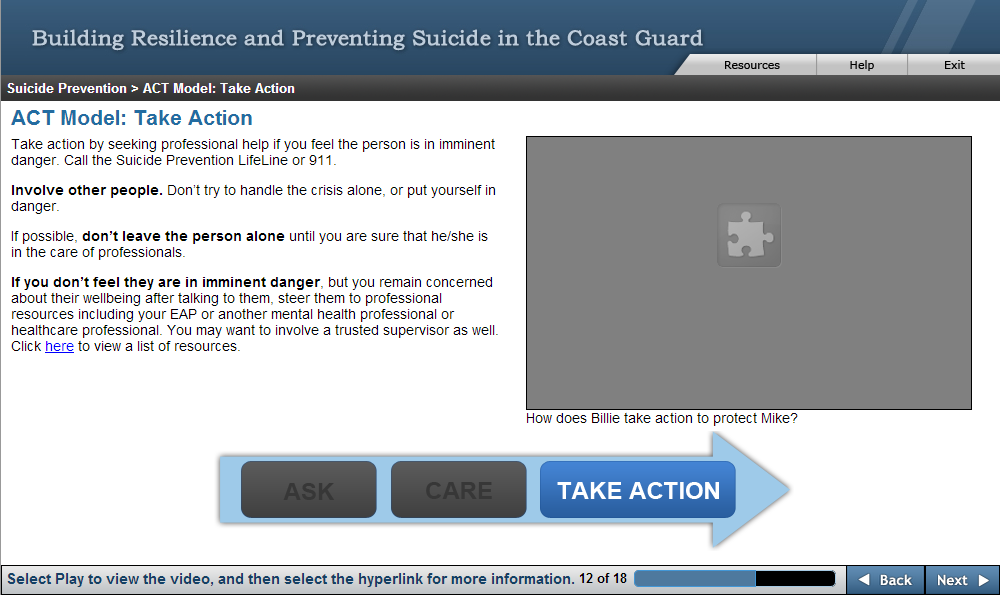 72
Suicide Prevention
73
Suicide Prevention
74
Suicide Prevention
75
Suicide Prevention
76
Suicide Prevention
77
Suicide Prevention
78
Suicide Prevention
79
Suicide Prevention
80
Suicide Prevention
81
[Speaker Notes: Resources:  

Be sure to use  9-1-1 Emergency Responders for BOTH Physical and Mental health emergencies.]
Completed Training Attestation
Coast Guard Core Values
Honor
Integrity is our standard.  We demonstrate uncompromising ethical conduct and moral behavior in all of our actions.  We are loyal and accountable to the public trust.”
Respect
We value our diverse workforce.  We treat each other with fairness, dignity, and compassion.  We encourage creativity through empowerment.  We work as a team
Devotion to Duty
We are professionals, military and civilian, who seek responsibility, accept accountability, and are committed to the successful achievement or our organizational goals.  We exist to serve.  We serve with pride.
[Speaker Notes: The mandatory training that you have just completed is reflective of the Core Values of the U.S. Coast Guard and Coast Guard Auxiliary.  As a member of this organization, you have taken an oath to uphold those Core Values.  In order to receive completion credit for this training, please read, understand, & sign this document.  Once completed,  keep a copy for your records and provide a copy to the appropriate member of your flotilla leadership.

In regards to this training module:  Building Resilience and Preventing Suicide,  with code:  SP, 

I,________________________________, as member of District_____ Division____ Flotilla______   agree that I have read and understand the contents of this training course as indicated by my checking the box below.

I have thoroughly read and understand the contents of this training course   (place check mark in box)


Signature:__________________________________  Member ID:_______________________   

Date:_____________]